Using the PowerPoint picture cards:
Switch to “Slide Show



Choose “From Beginning”
(or advance to desired picture and choose “From 
Current Slide” if you don’t want to start with the 
first picture)


Click to advance to the first picture.
Click again to remove picture.
Click again to make the word appear.
Click again to advance to the next picture.
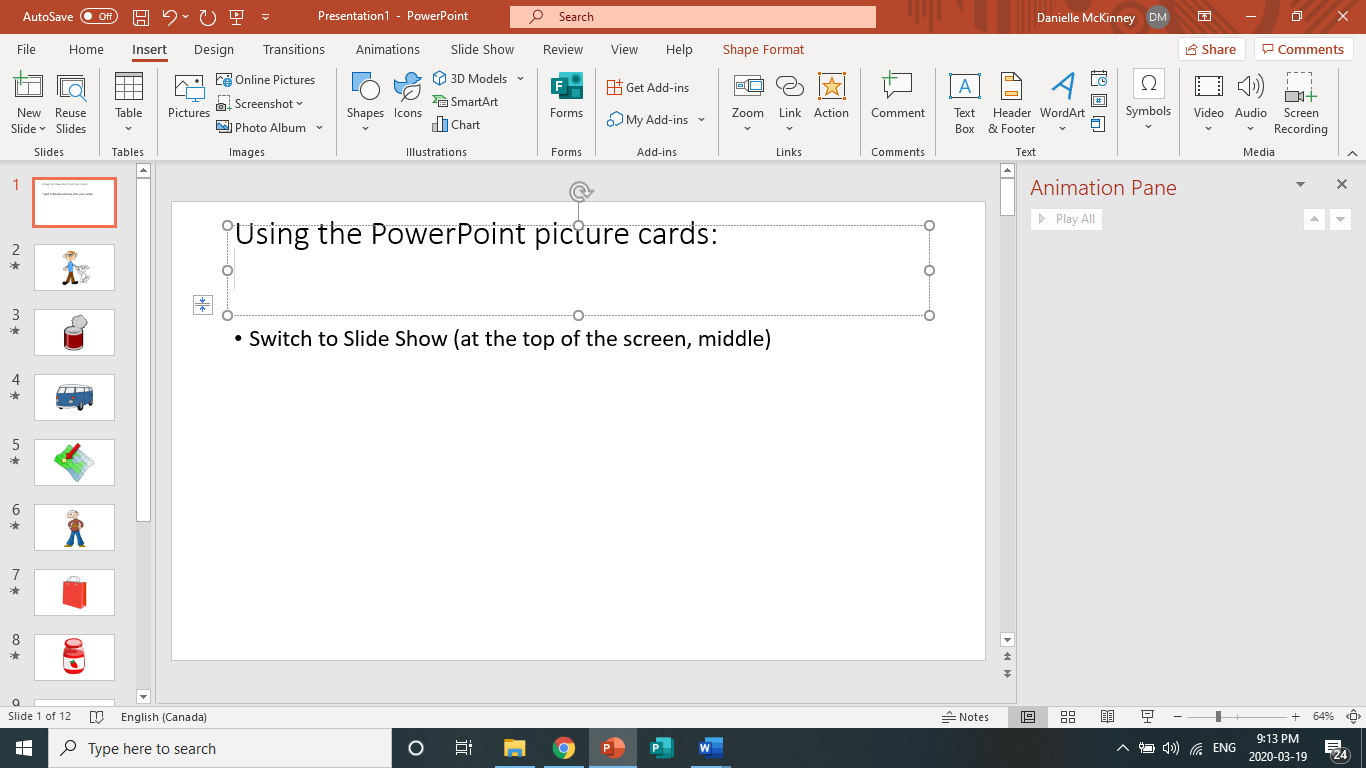 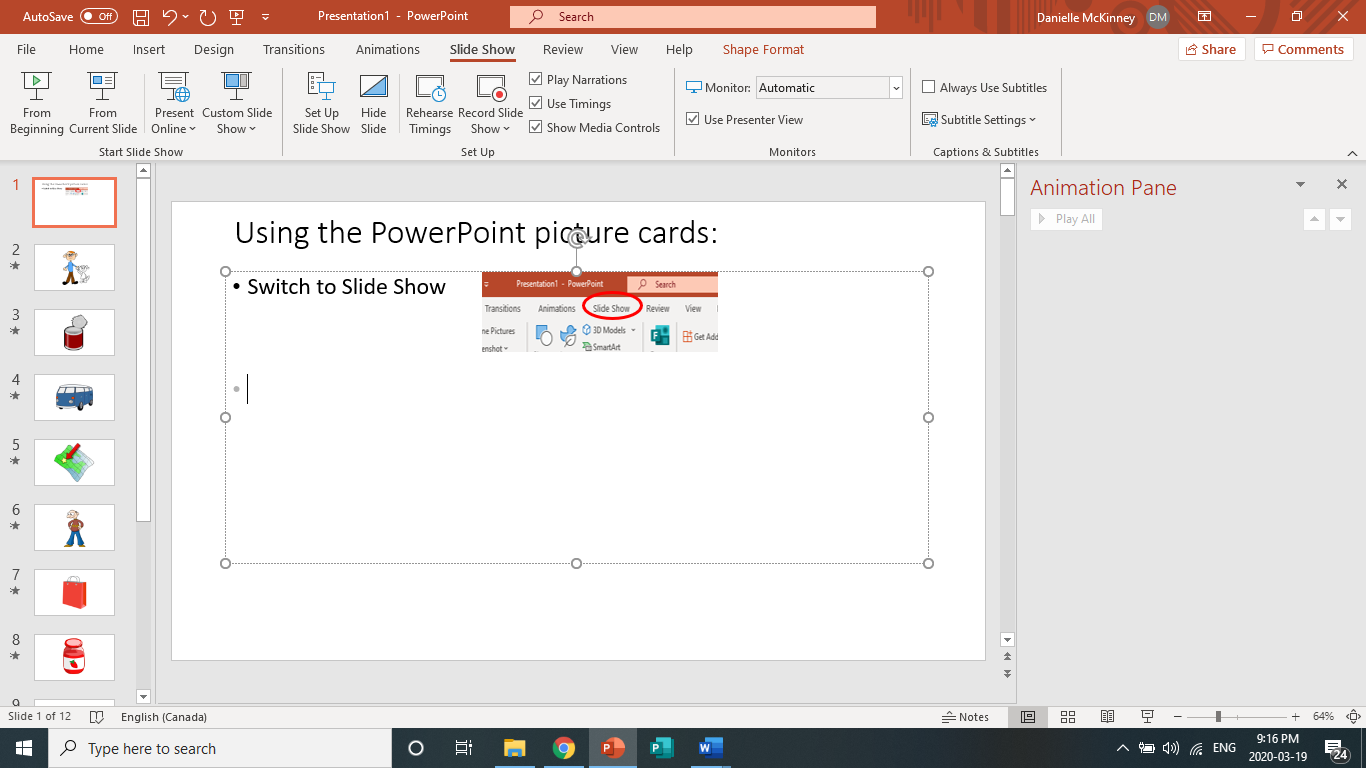 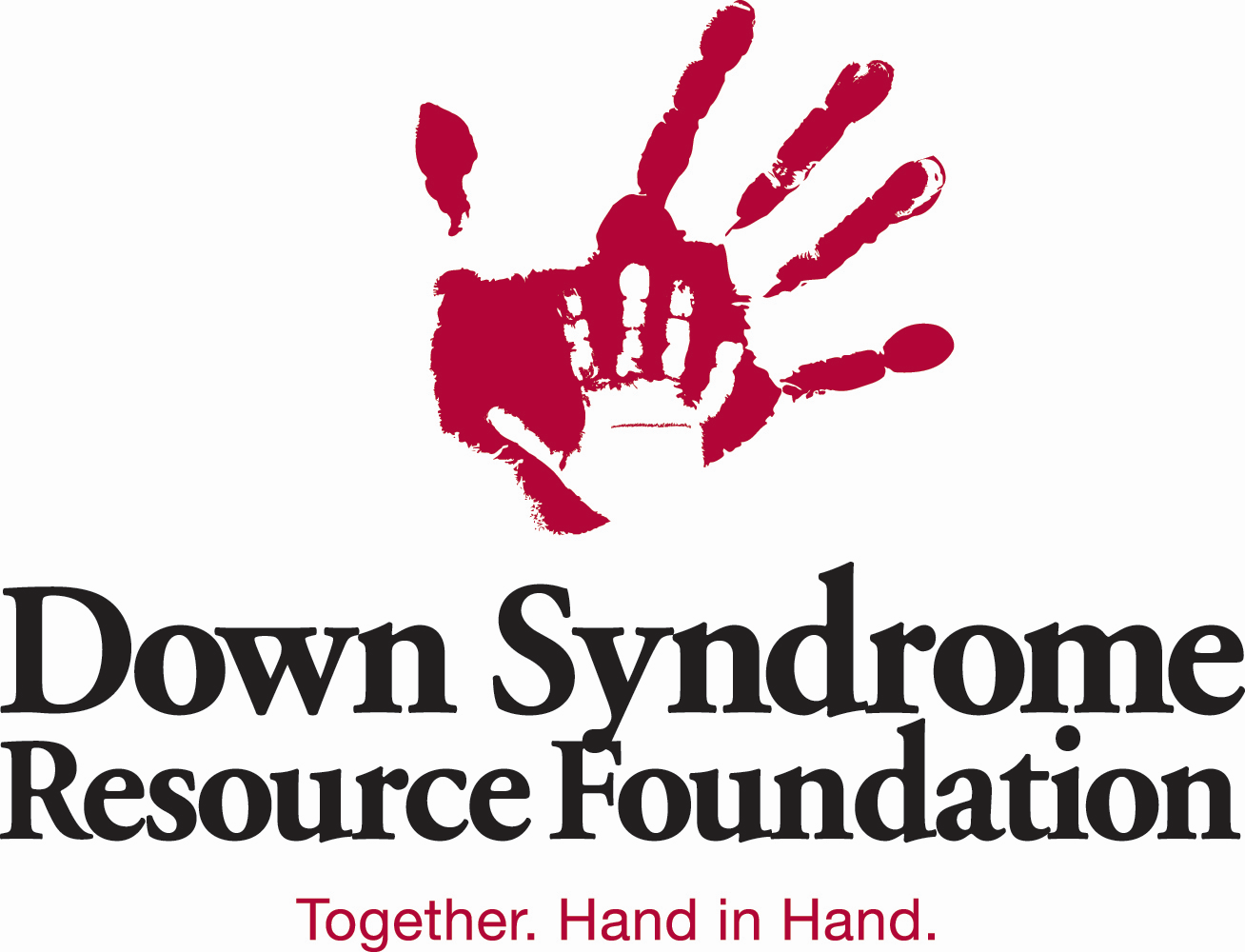 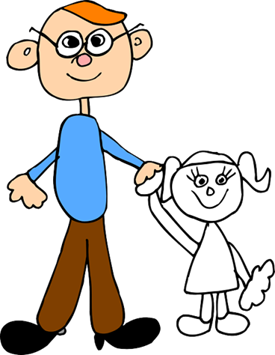 d  a  d
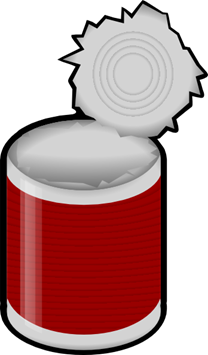 c  a  n
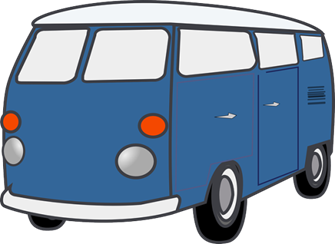 v  a  n
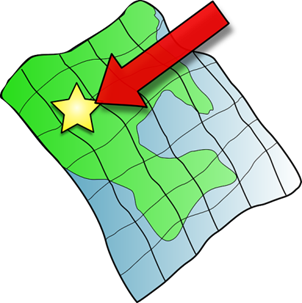 m  a  p
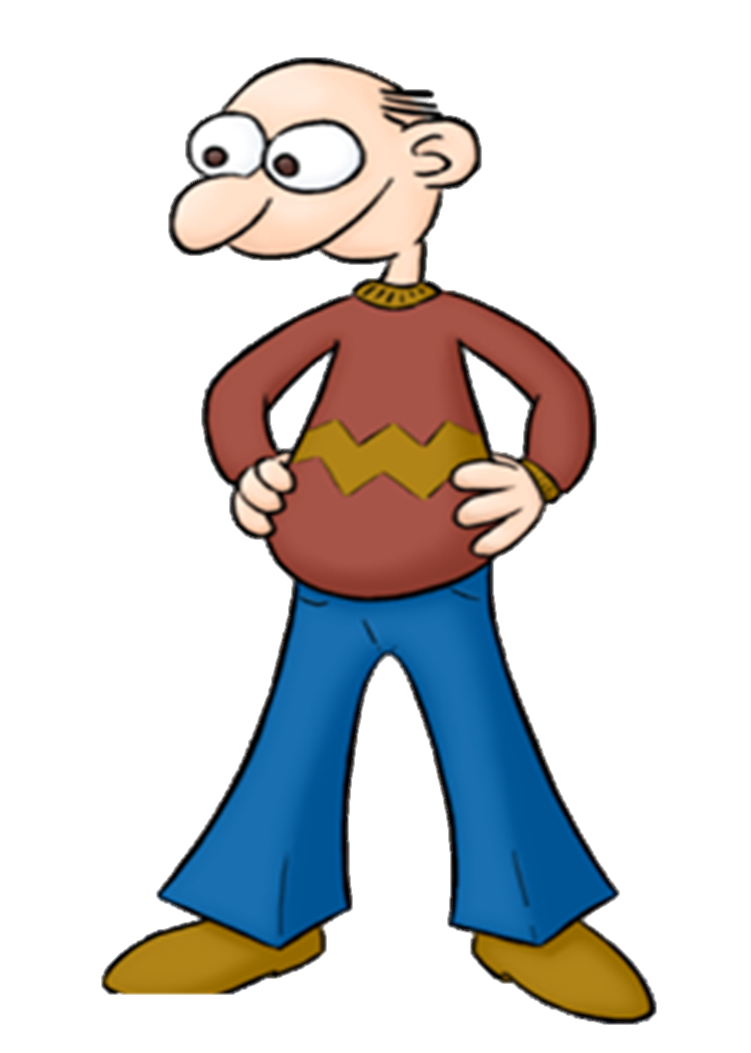 m  a  n
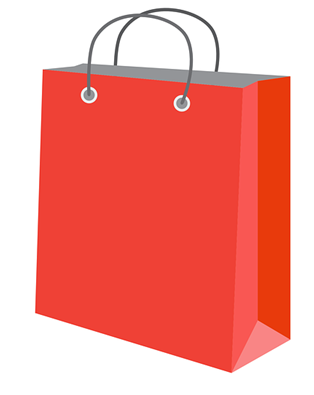 b  a  g
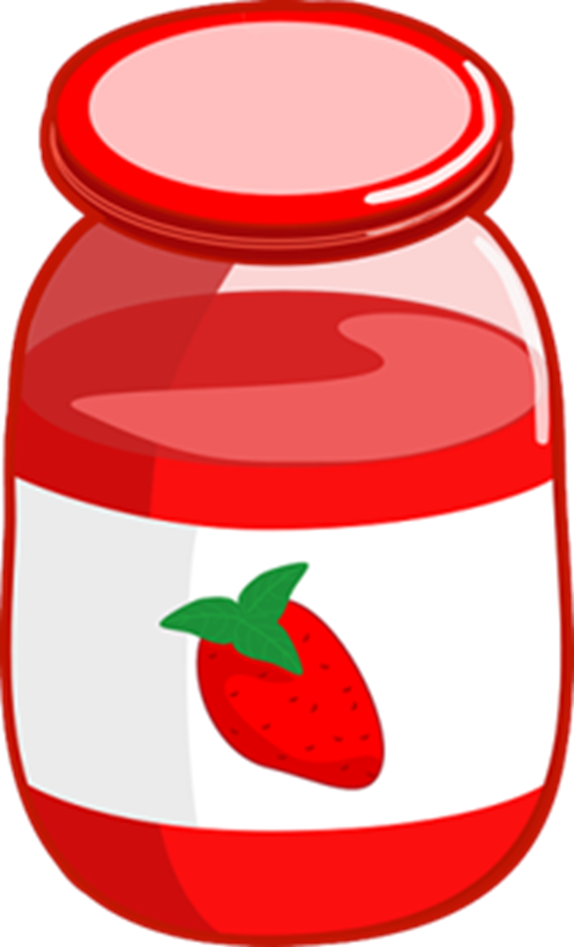 b  a  g
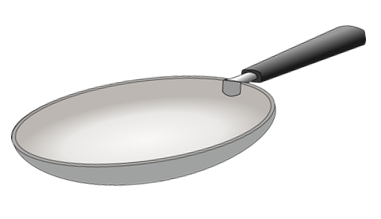 p  a  n
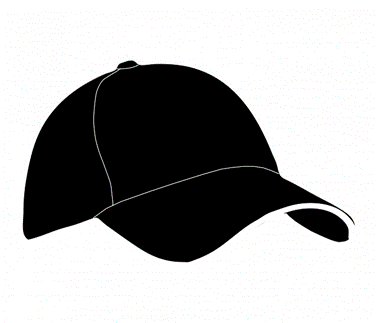 c  a  p
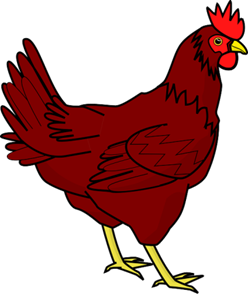 h  e  n
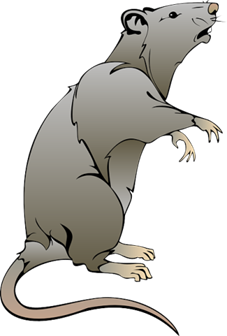 r  a  t
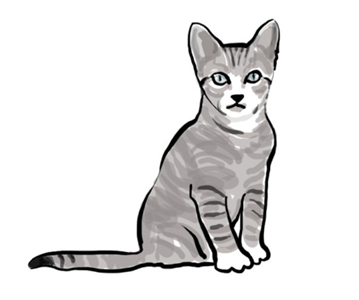 c  a  t
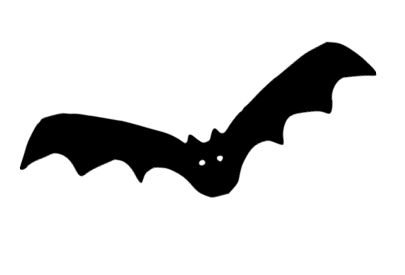 b  a  t
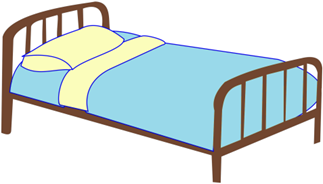 b  e  d
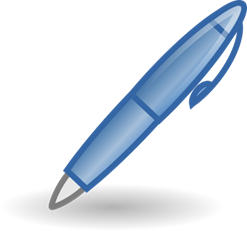 p  e  n
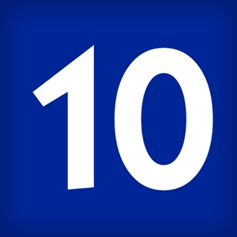 t  e  n
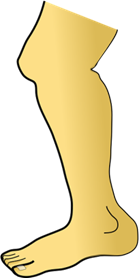 l  e  g
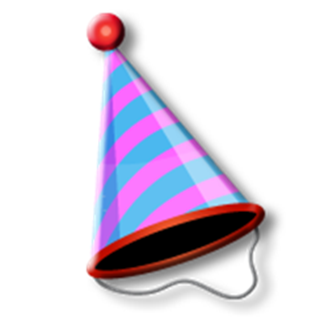 h  a  t
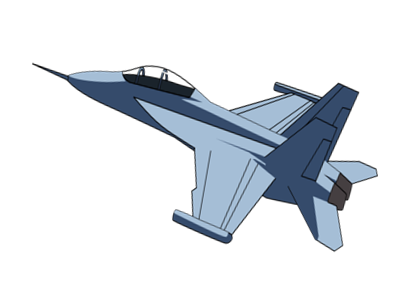 j  e  t
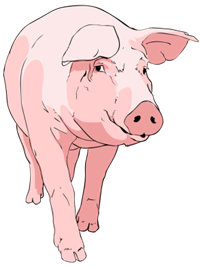 p  i  g
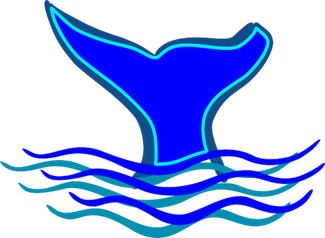 f  i  n
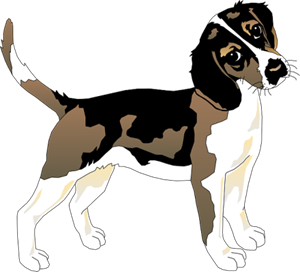 d  o  g
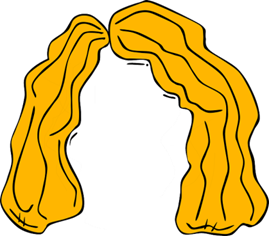 w  i  g
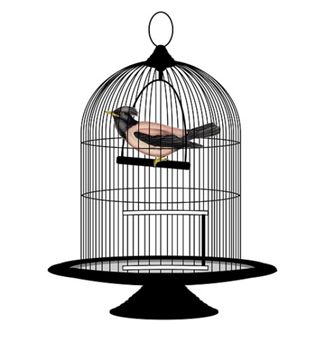 p  e  t
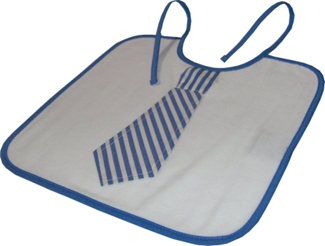 b  i  b
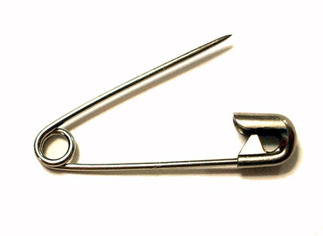 p  i  n
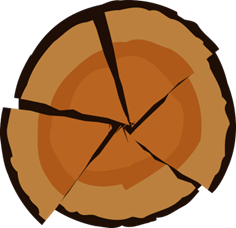 l  o  g
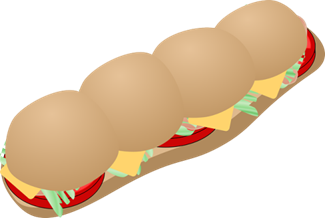 s  u  b
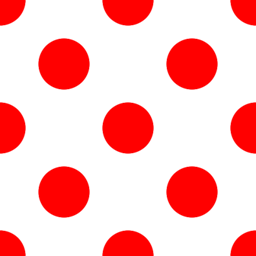 d  o  t
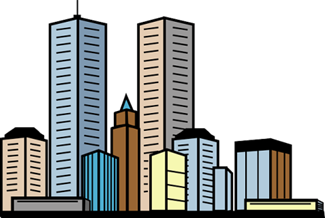 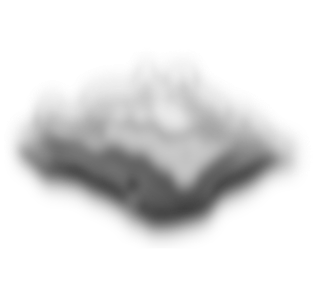 f  o  g
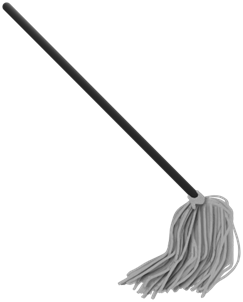 m  o  p
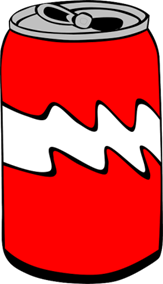 p  o  p
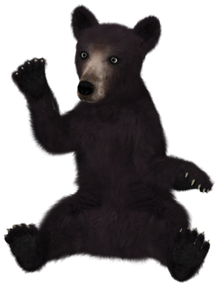 c  u  b
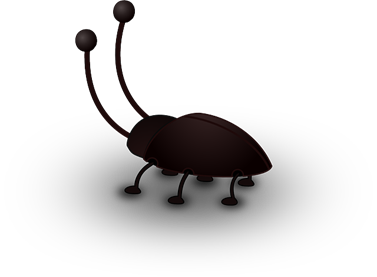 b  u  g
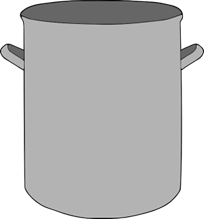 p  o  t
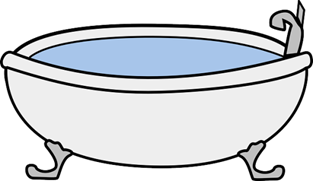 t  u  b
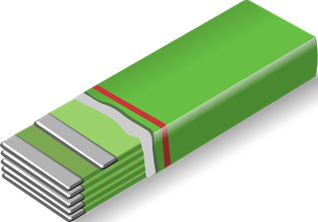 g  u  m
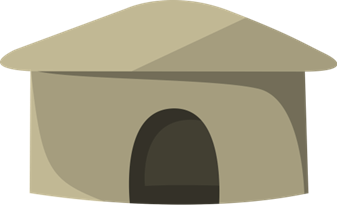 h  u  t
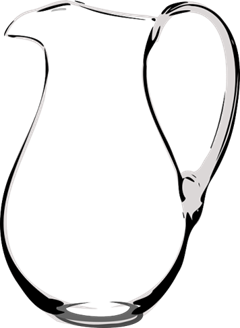 j  u  g
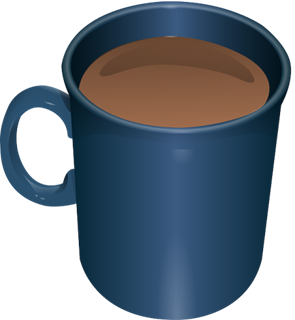 m  u  g
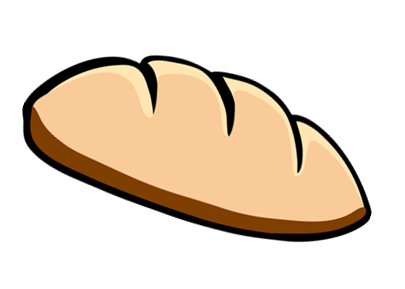 b  u  n
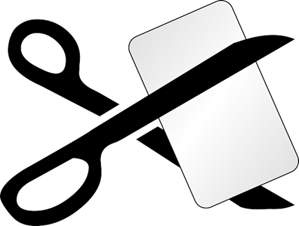 c  u  t
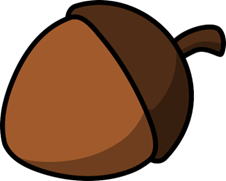 n  u  t
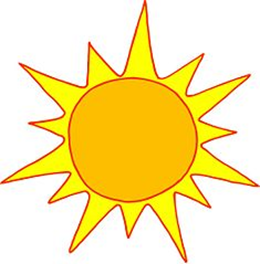 s  u  n
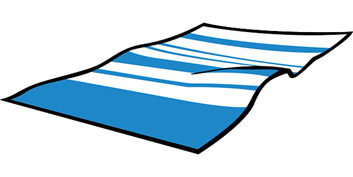 r  u  g
Cards for printing and choice activities
Print the following slides and cut into individual cards.
Write the word on the back.
Alternatively, use on the screen to help your child make choices in certain activities described.
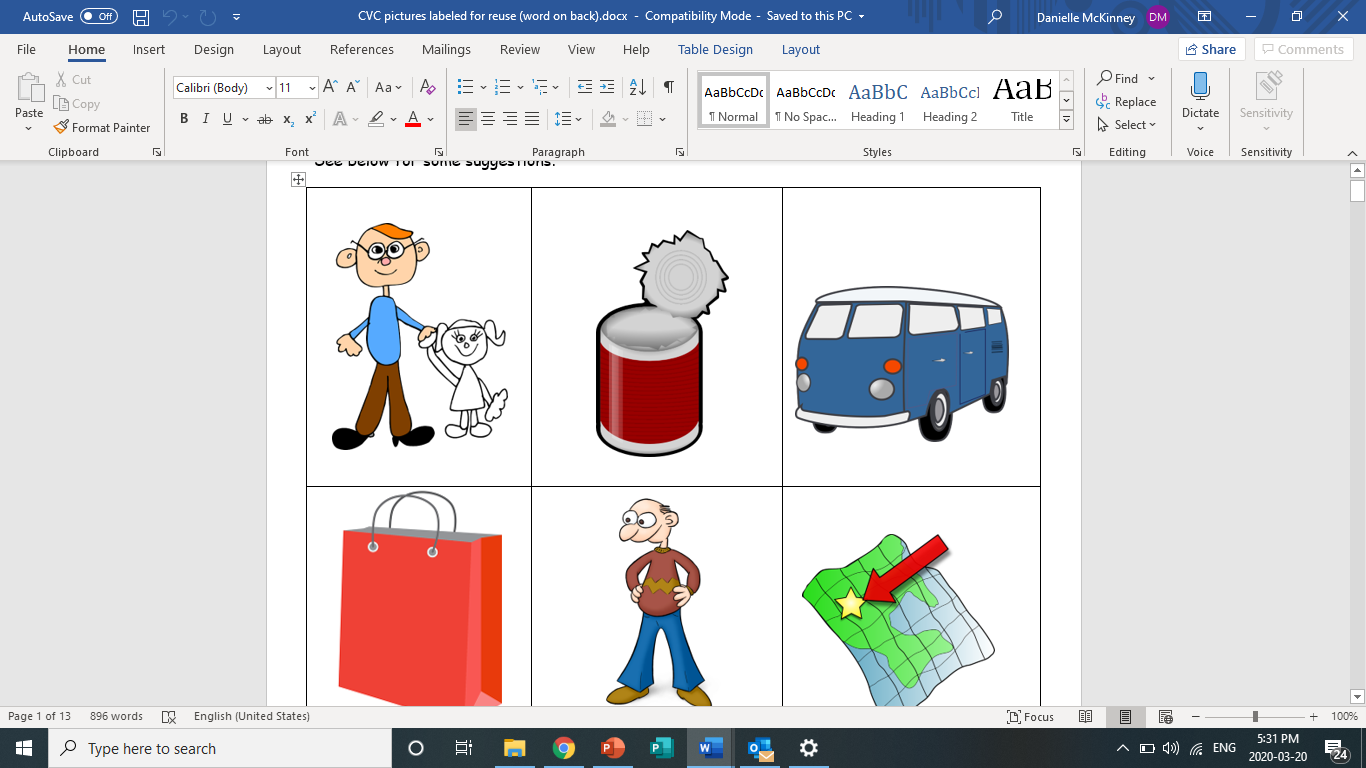 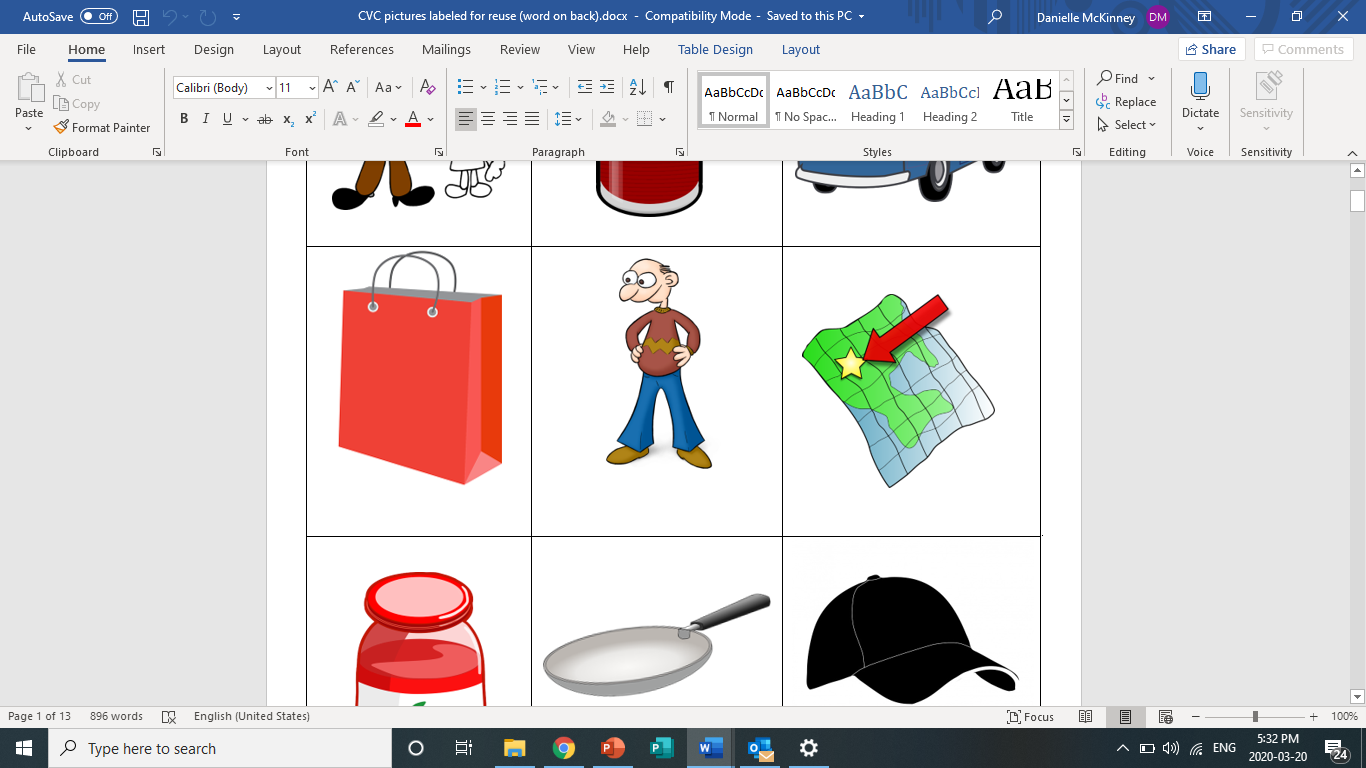 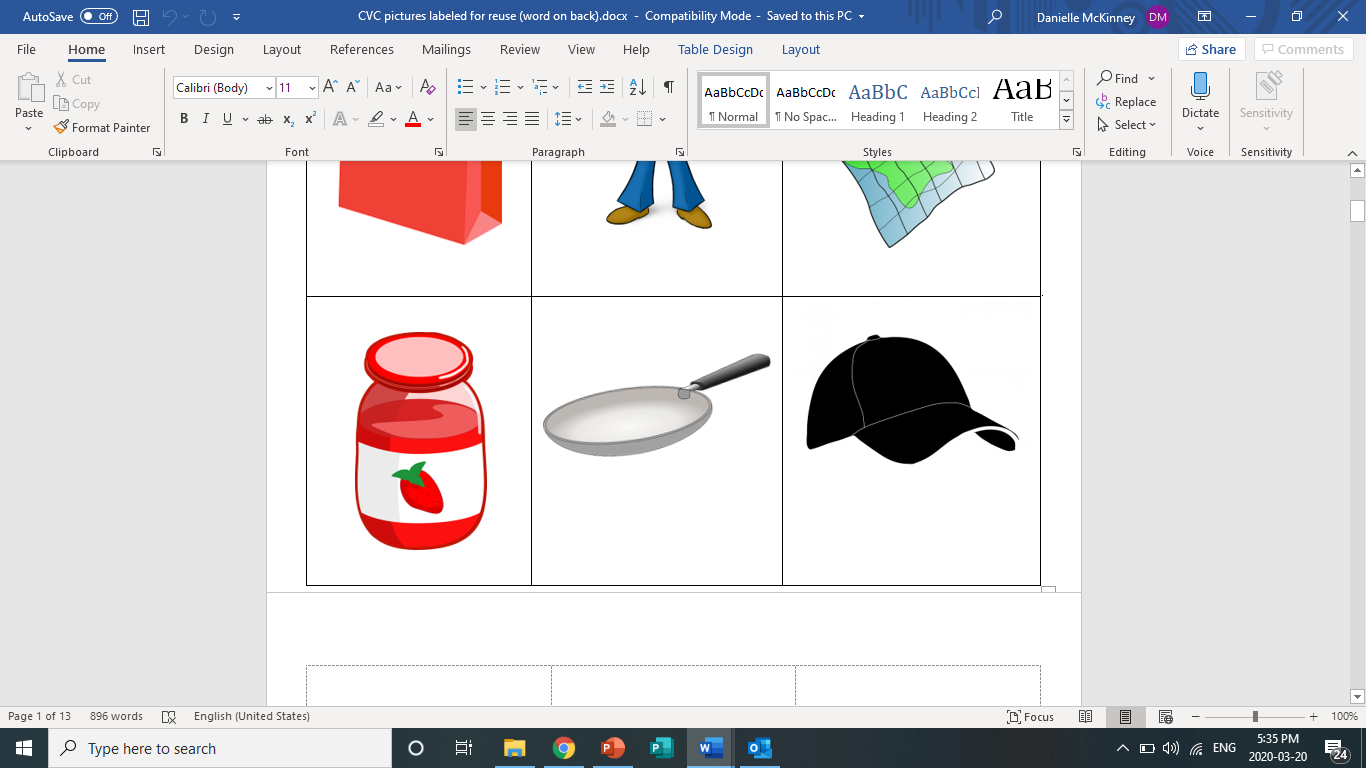 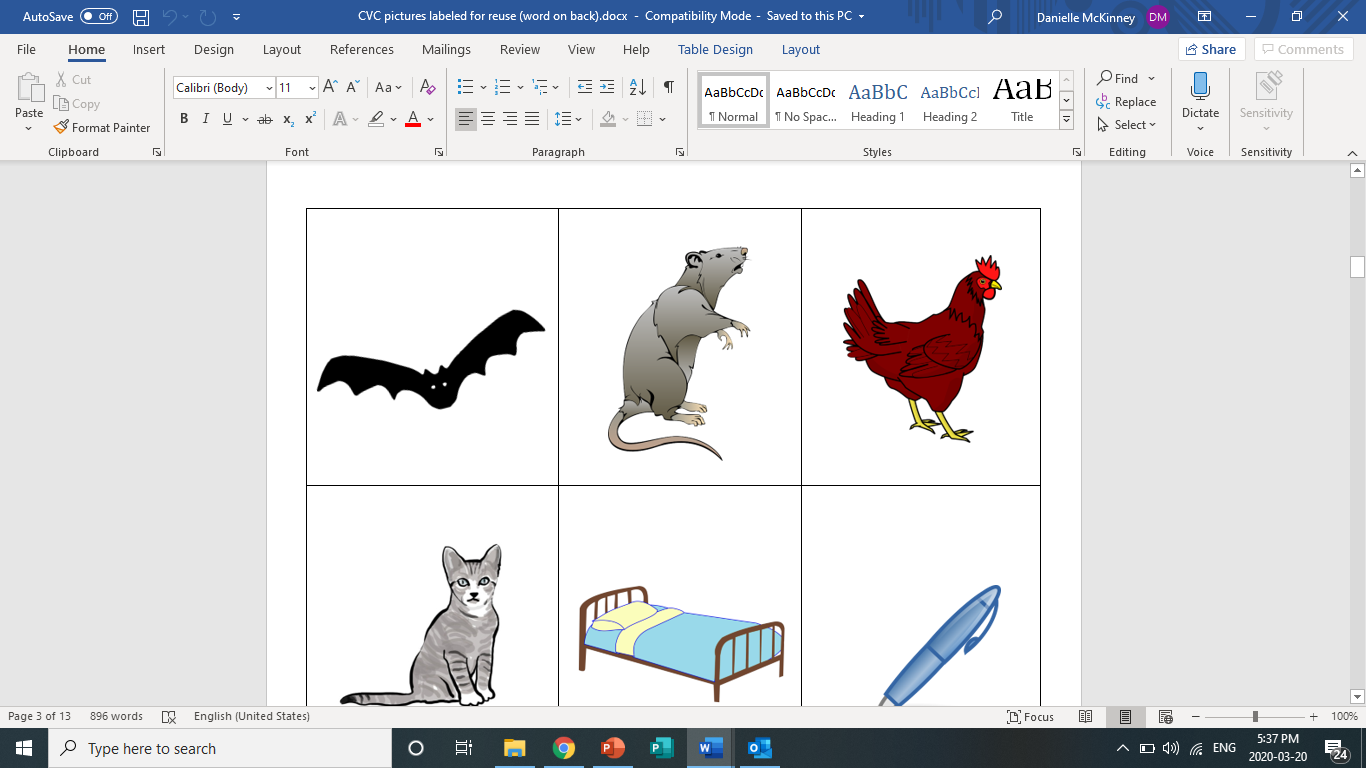 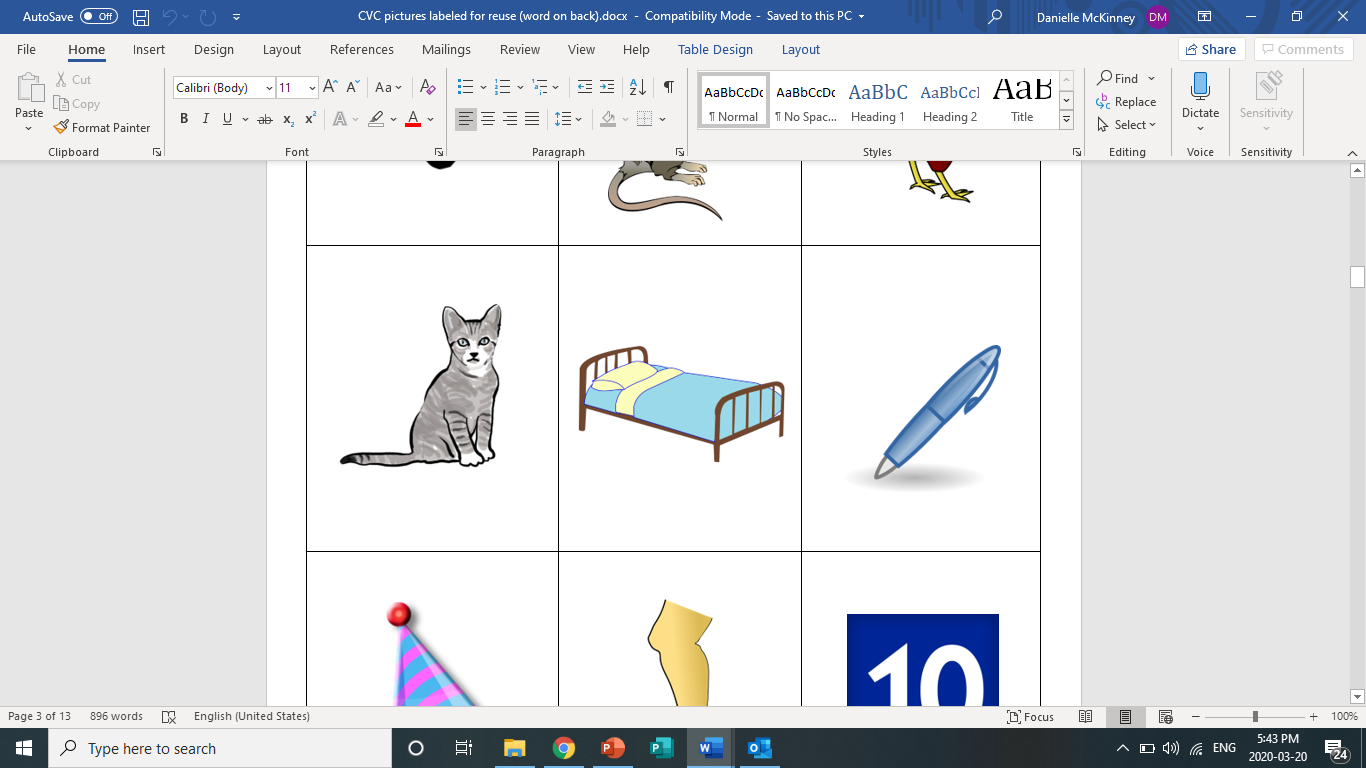 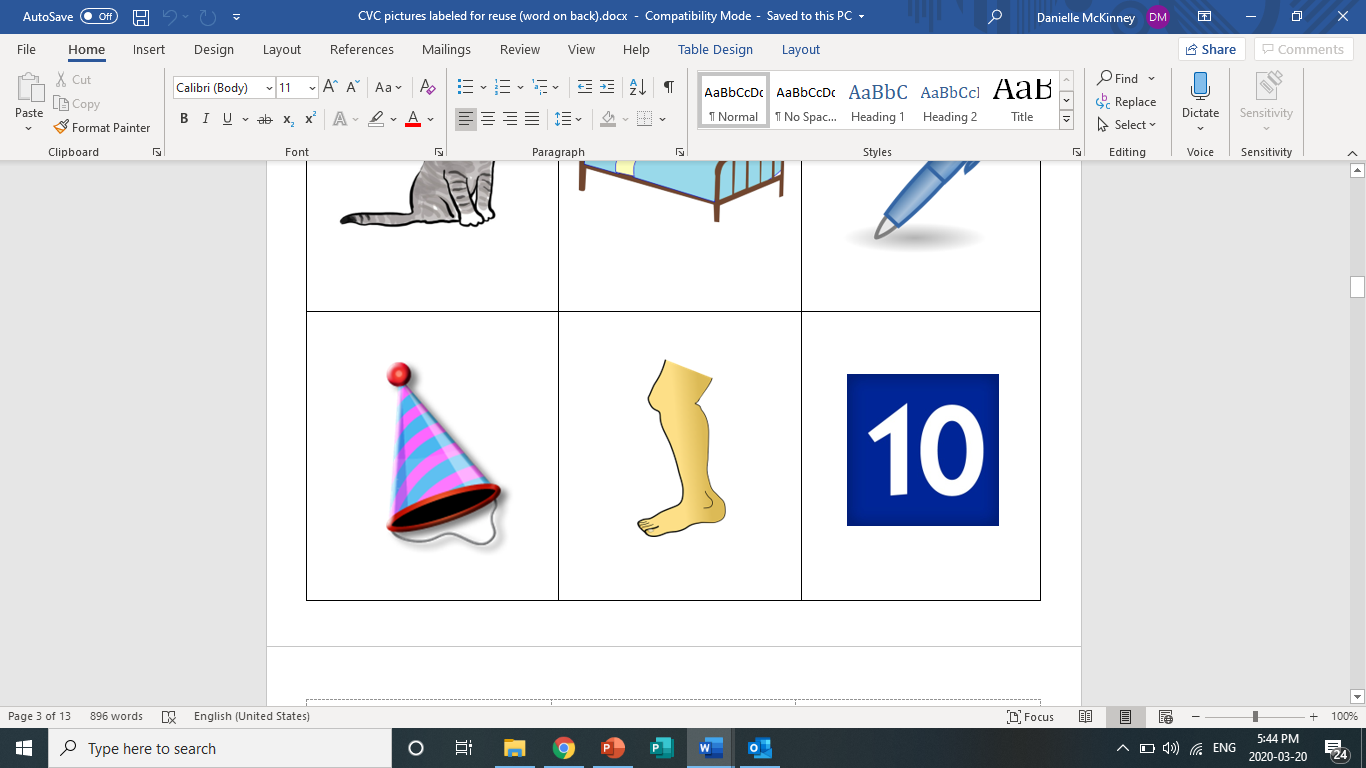 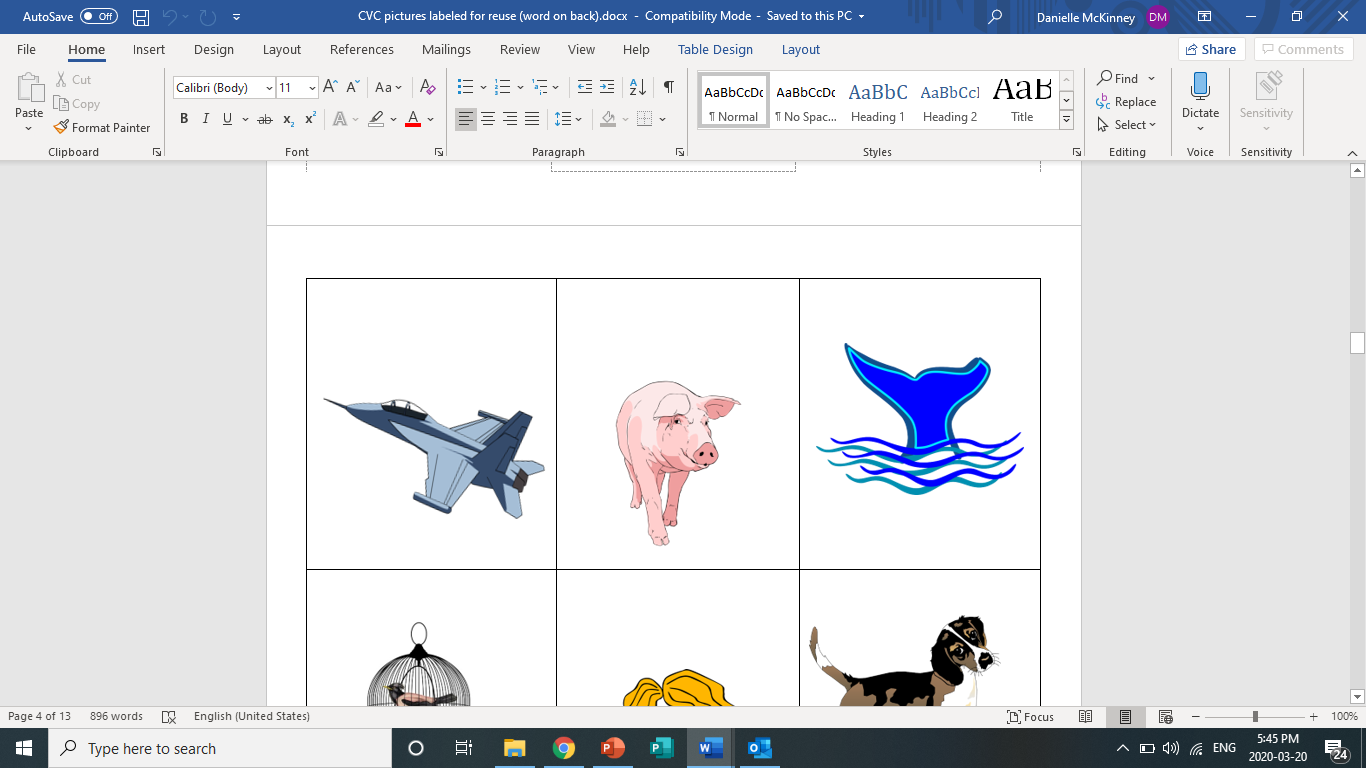 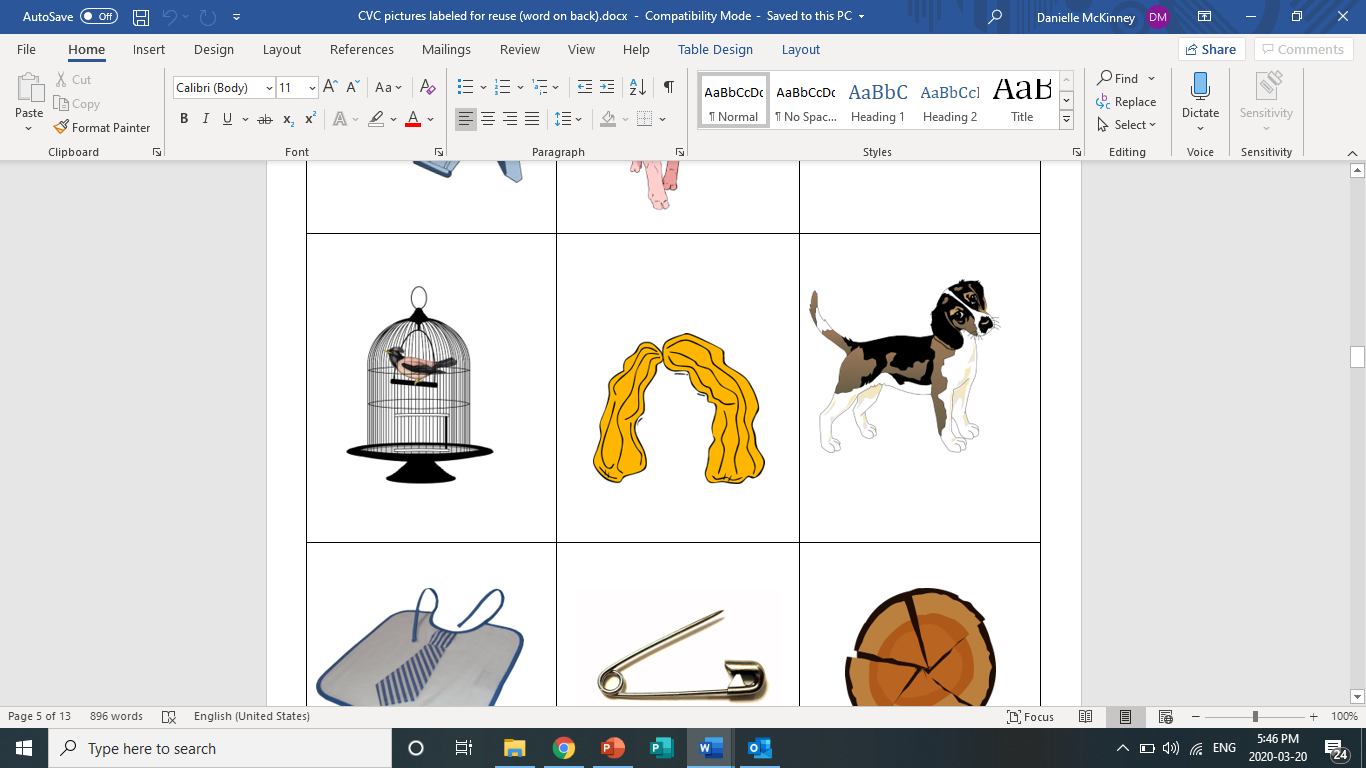 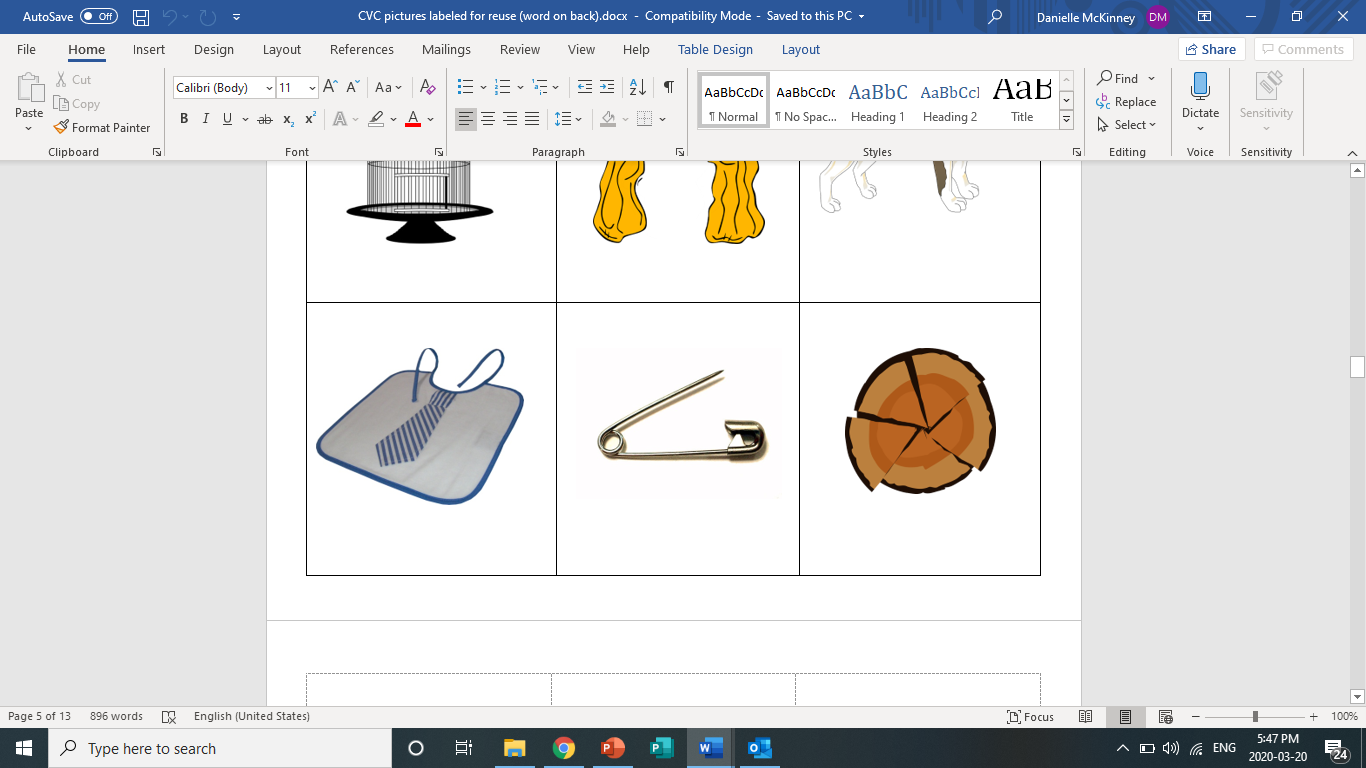 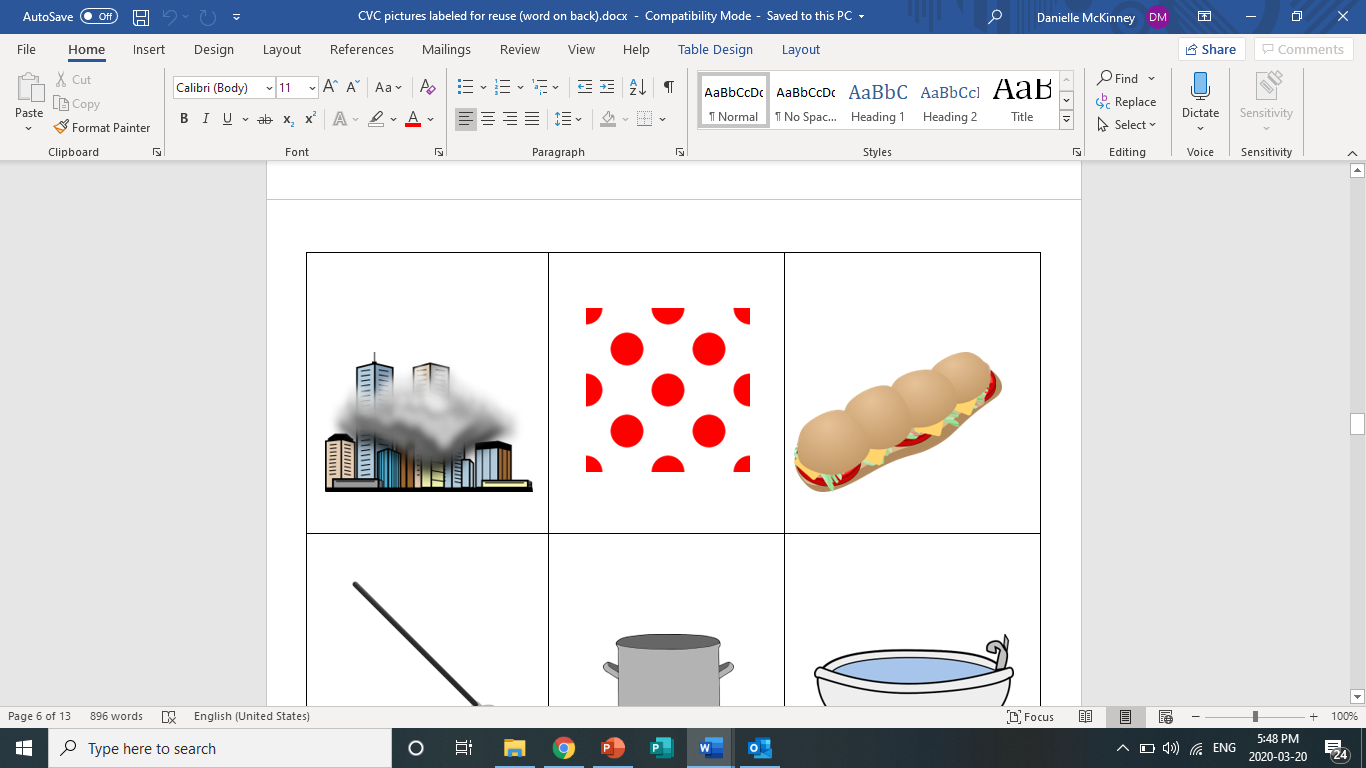 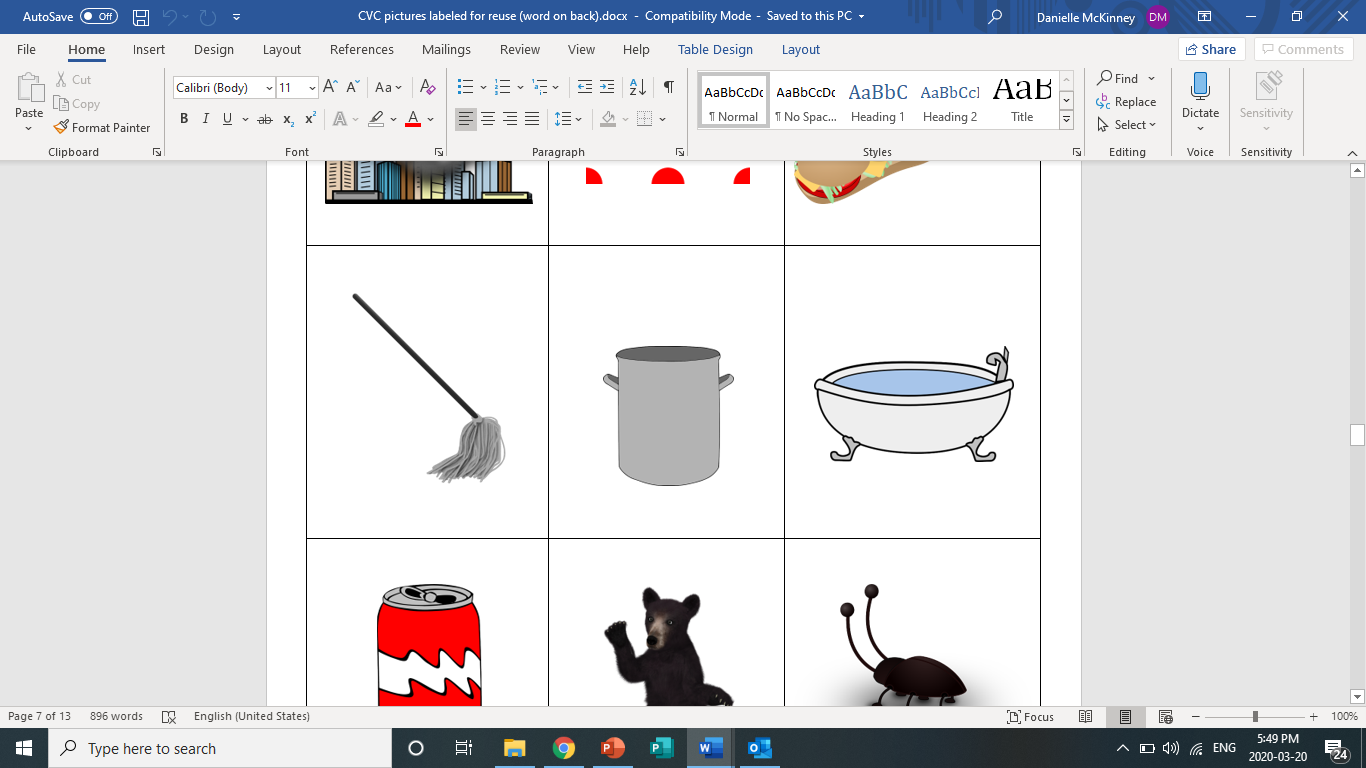 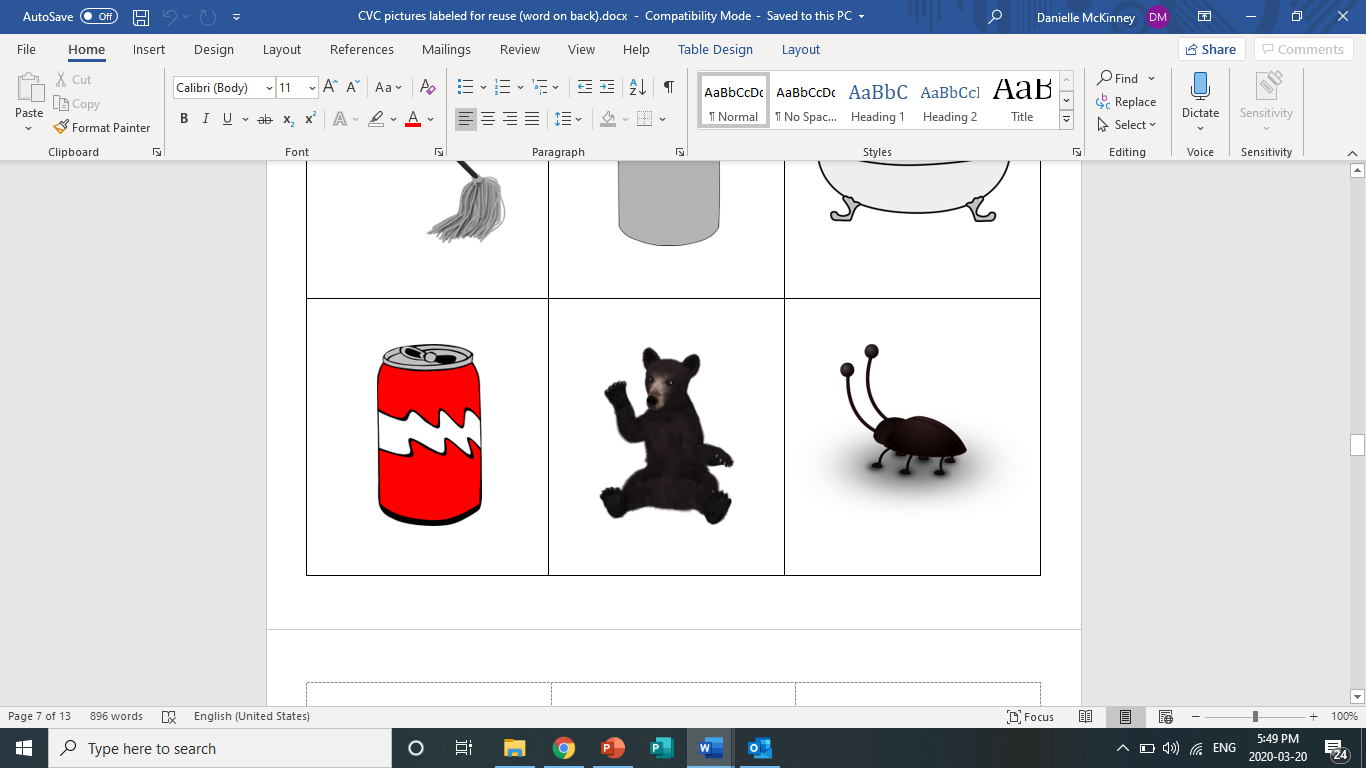 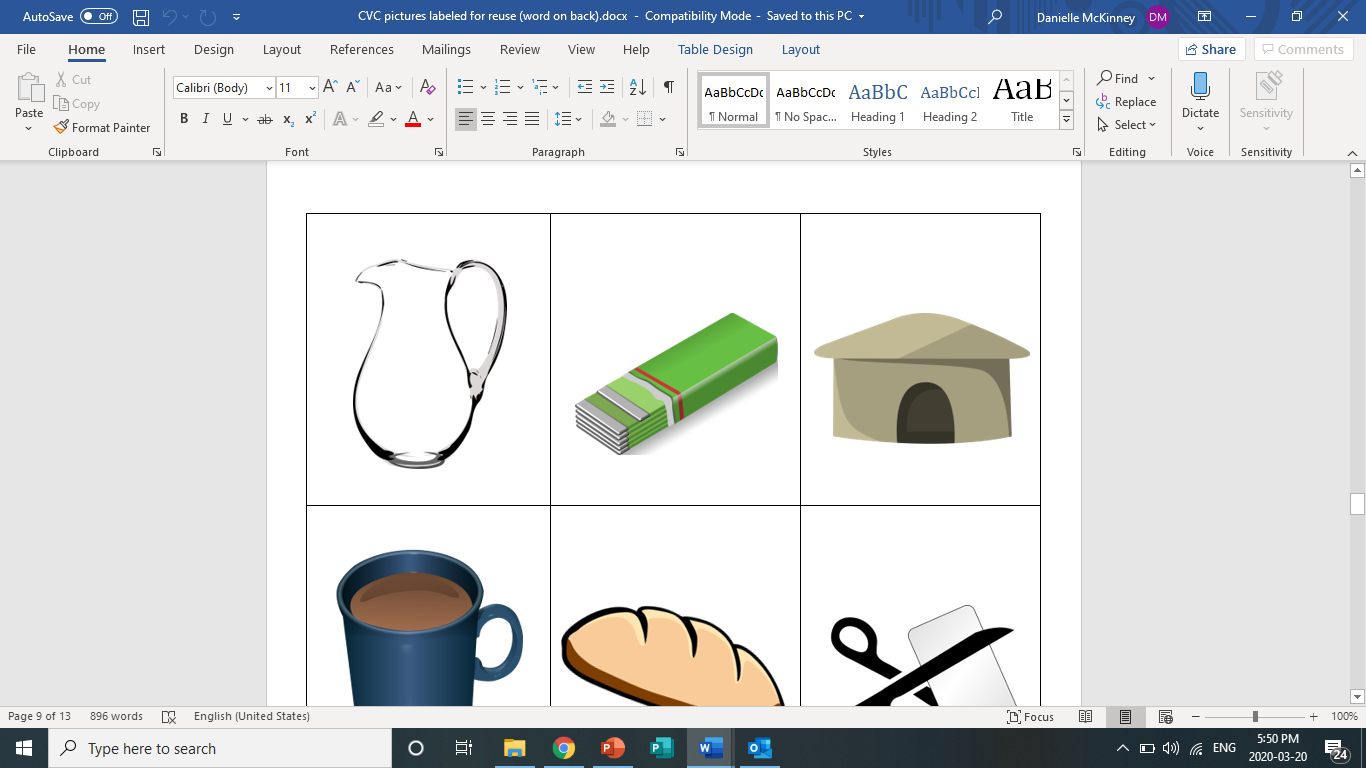 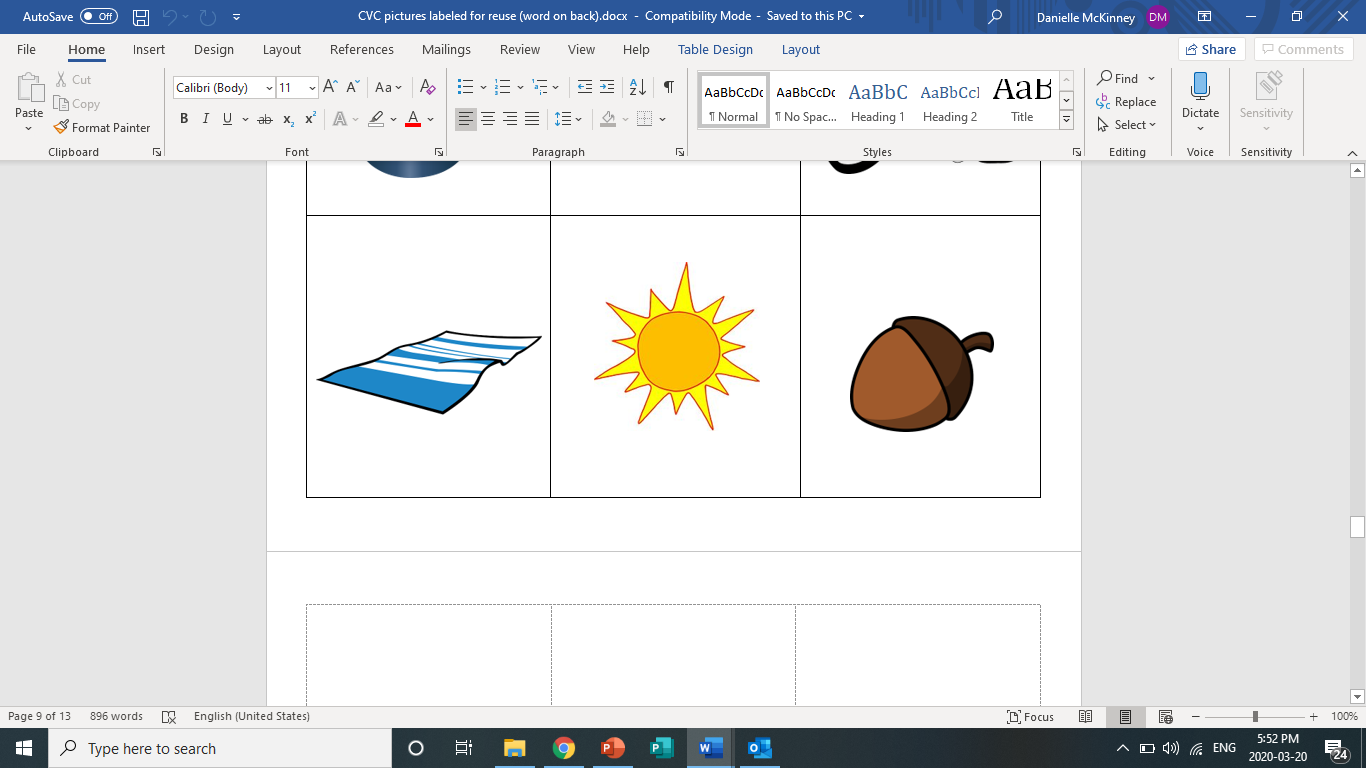 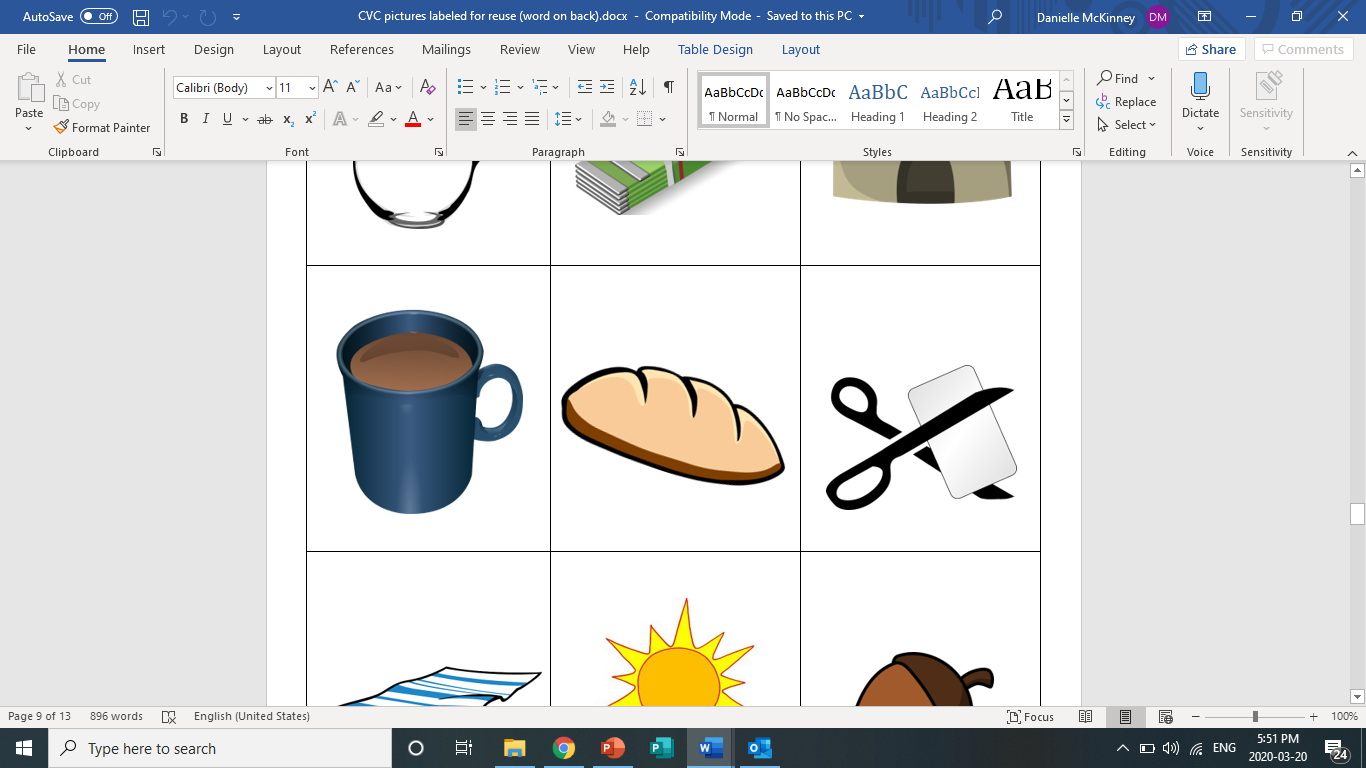